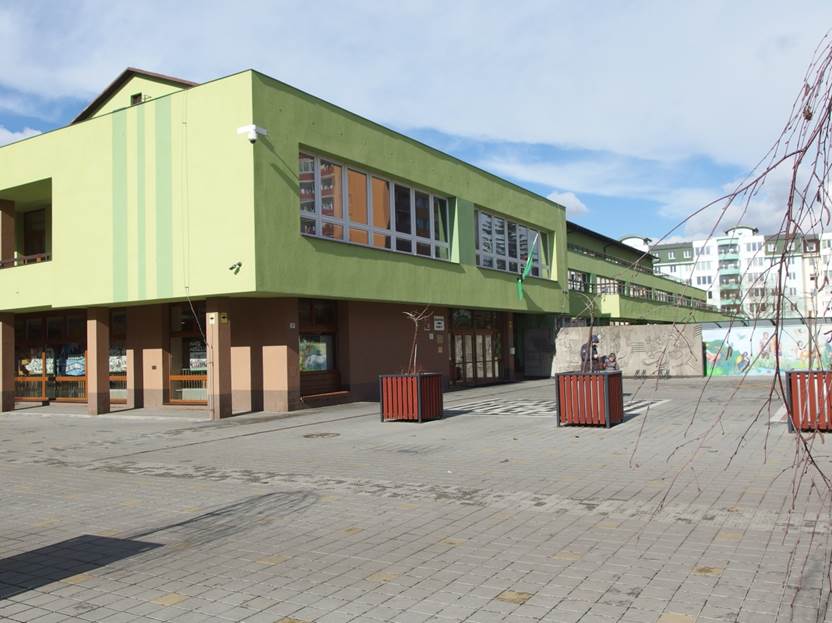 ZŠ Přerov, Trávník 27 Včelky
Vyřešili jsme úkol číslo 6
od Duháčků
Z MŠ Duha Soběslav
úkol č.6  Duháčci
     MŠ Duha Soběslav
http://four.flash-gear.com/npuz/puz.php?c=v&id=3945438&k=22285169
Jak jsme skládali
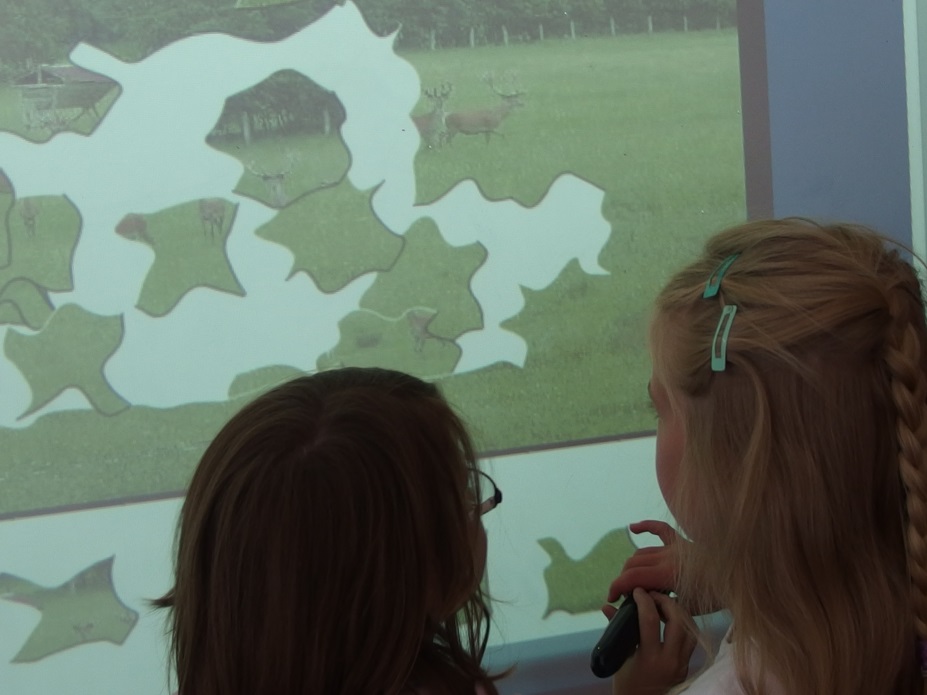 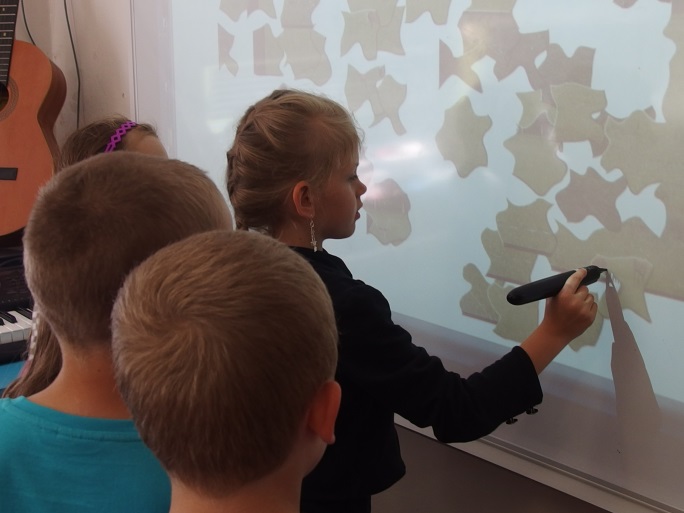 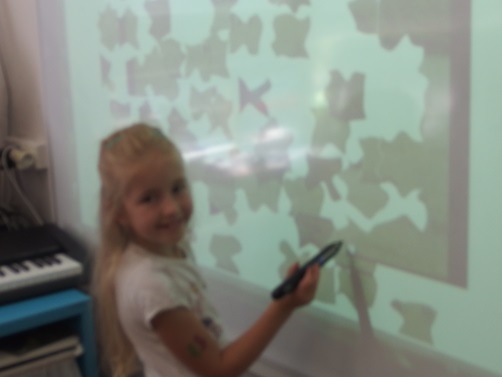 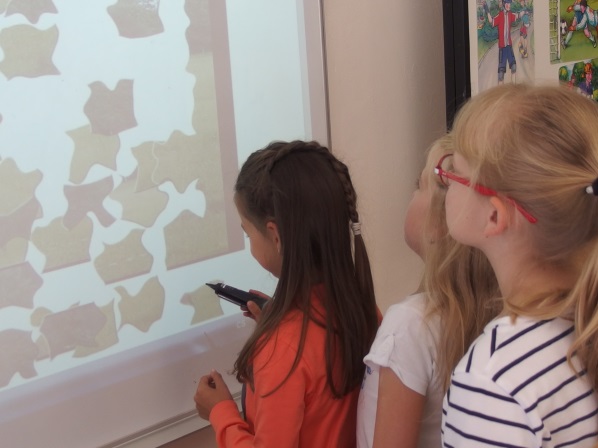 A je to!
Náš úkol číslo 6 pro ostatní účastníky:Poznáte, kde jsme byli na výletě?
http://six.flash-gear.com/npuz/puz.php?c=v&id=3474315&k=44700298